Practice questions with verb to be
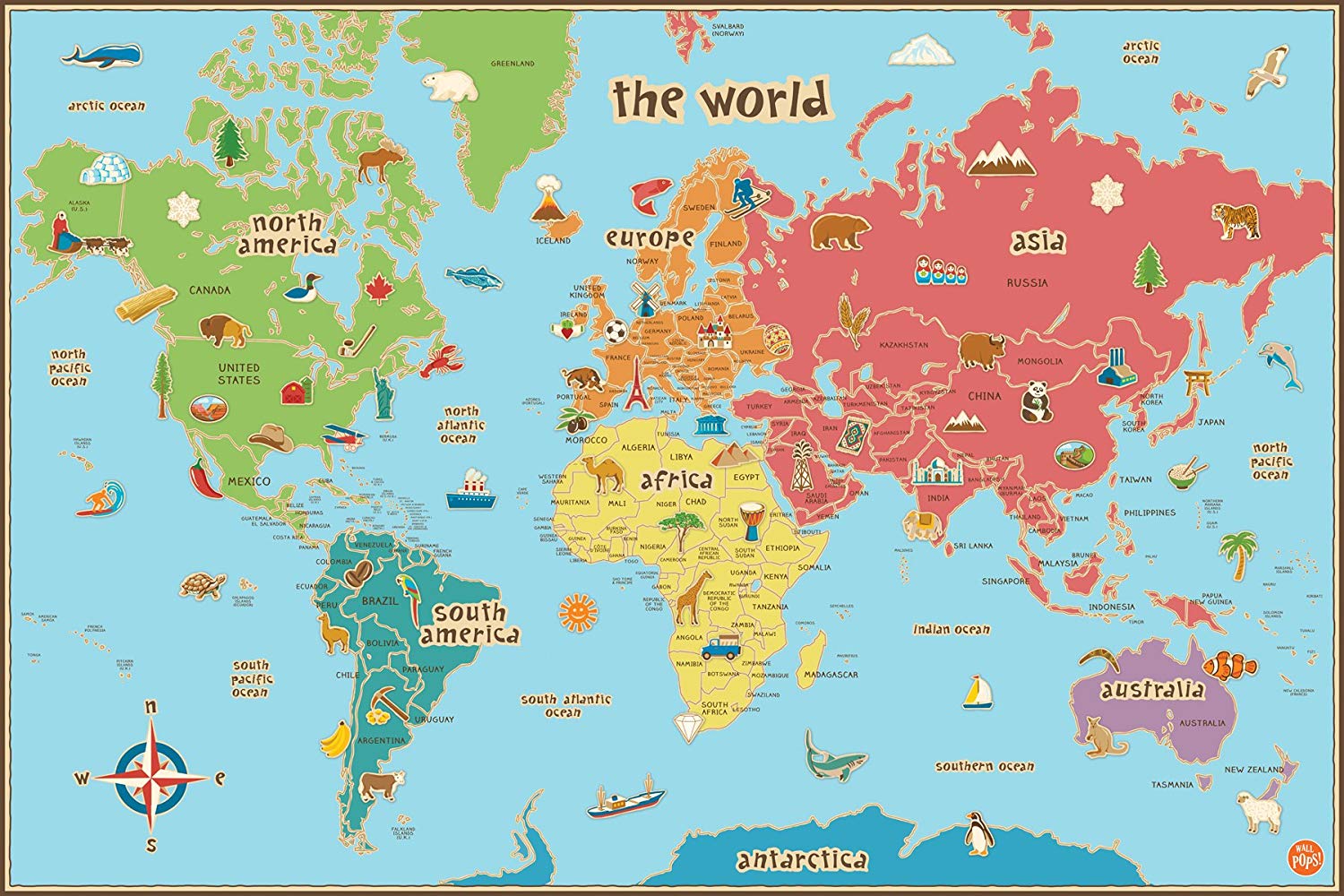 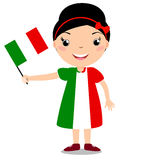 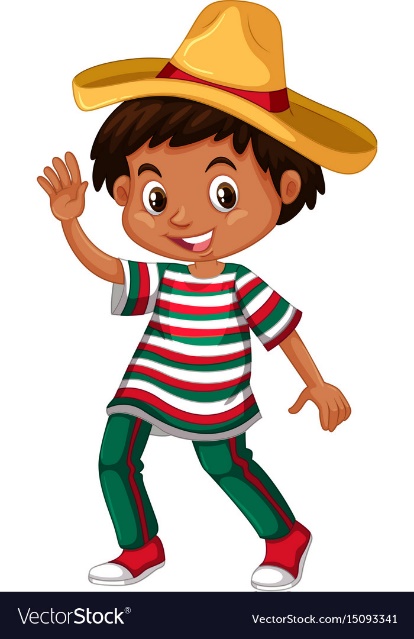 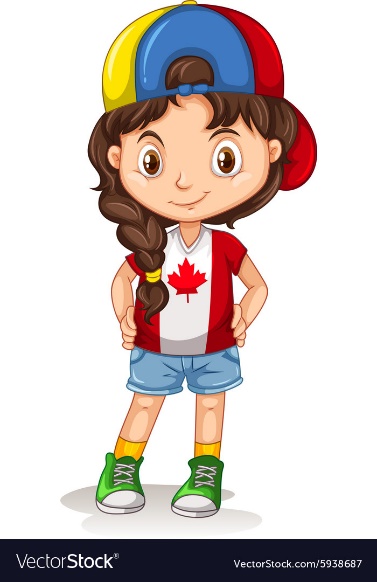 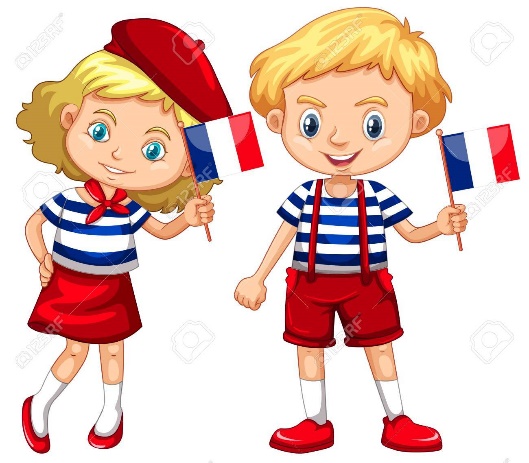 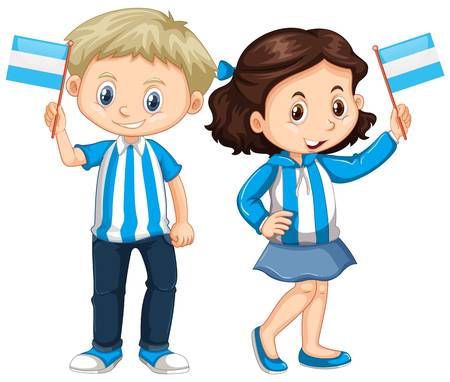 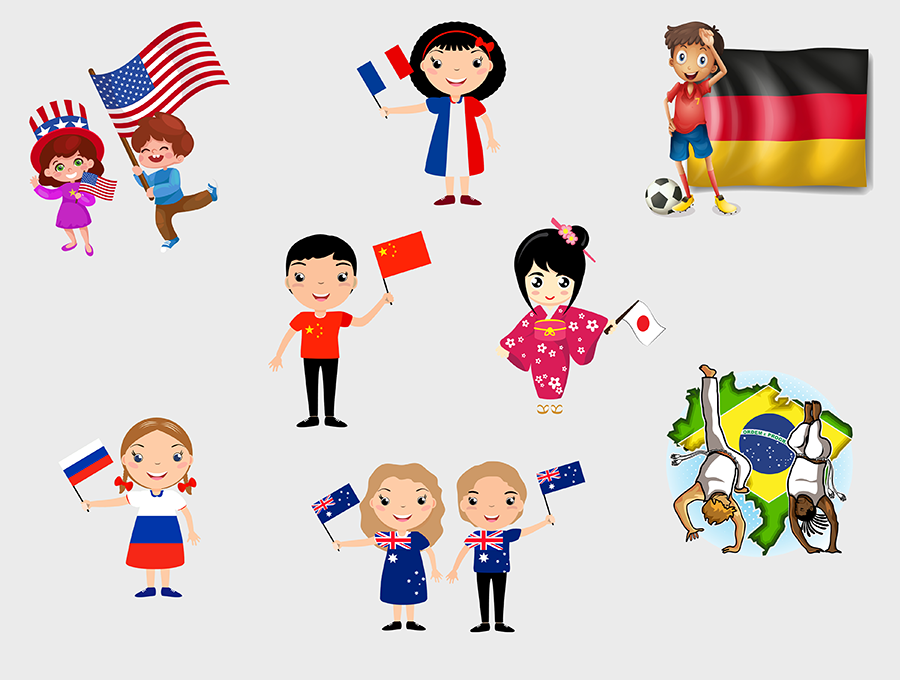 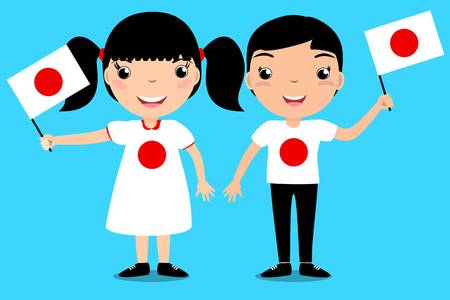 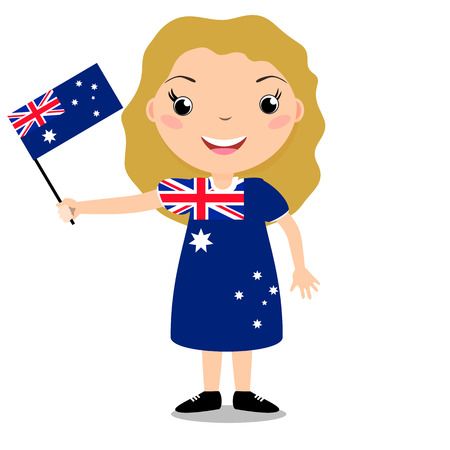